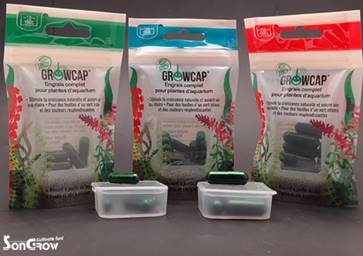 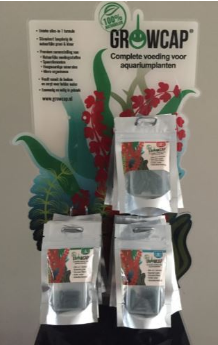 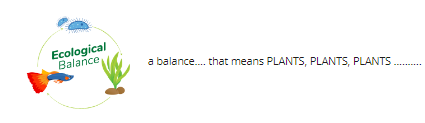 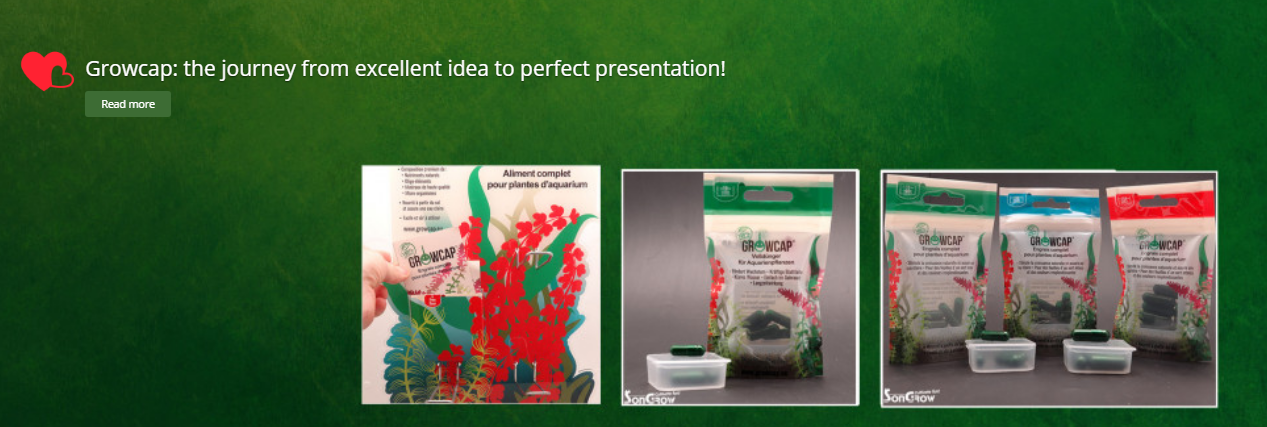 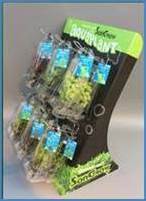 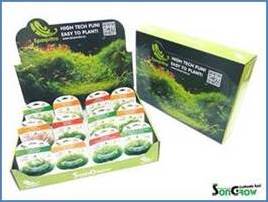 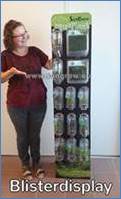 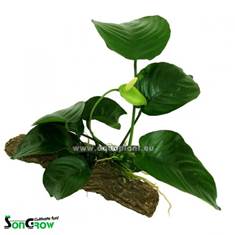 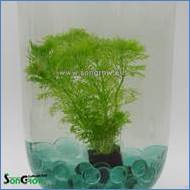 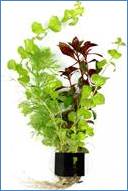 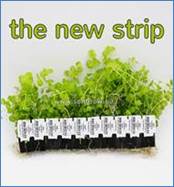 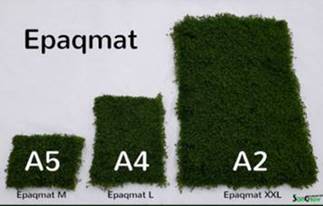 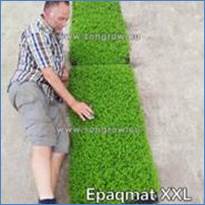 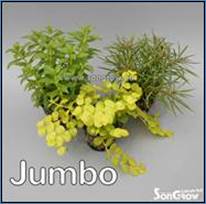 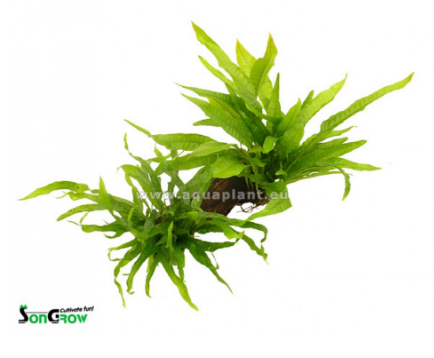 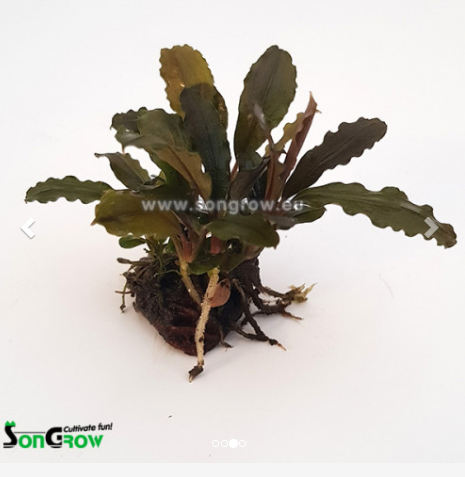 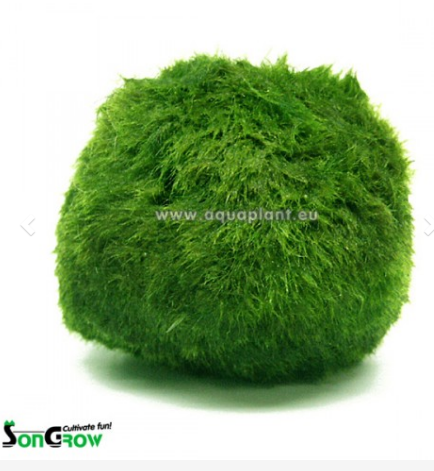 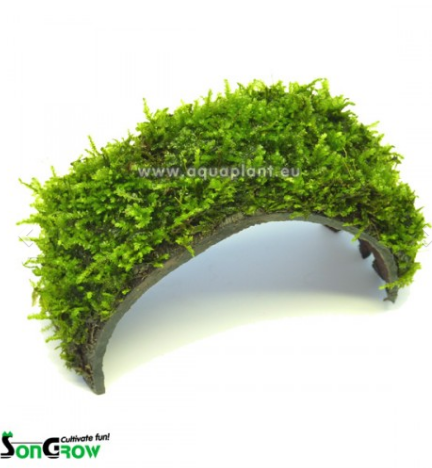 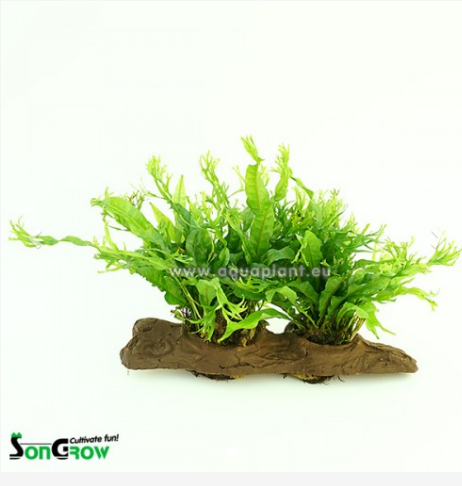 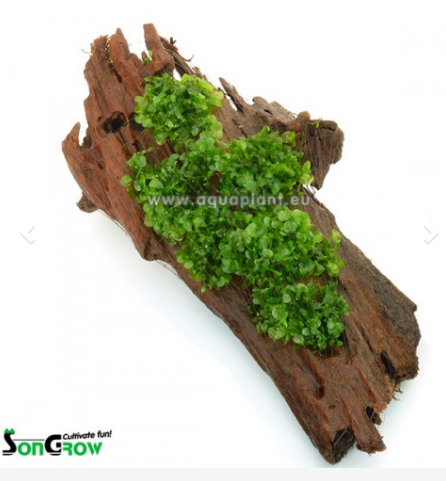 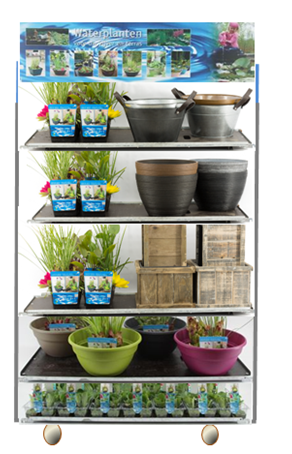 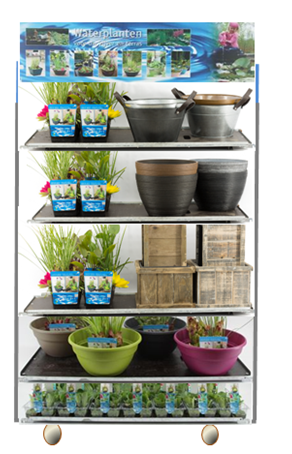 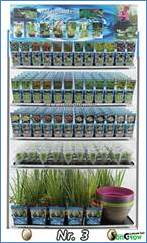 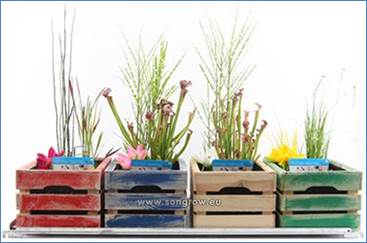 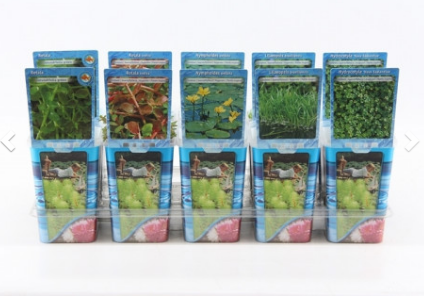 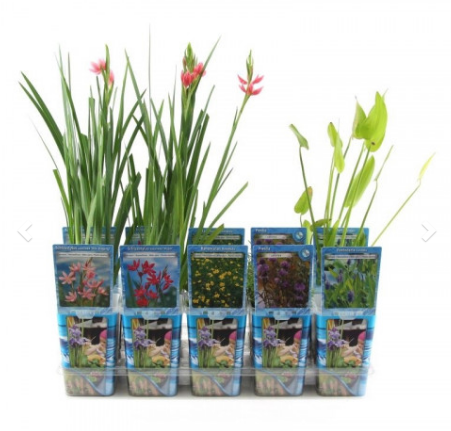 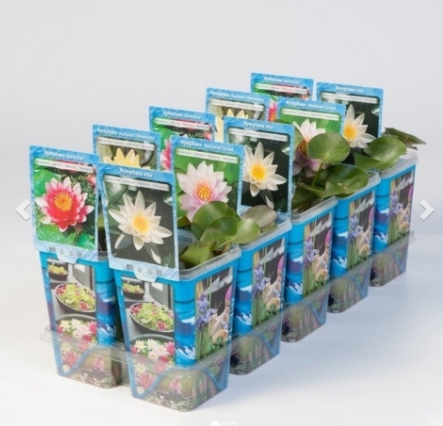 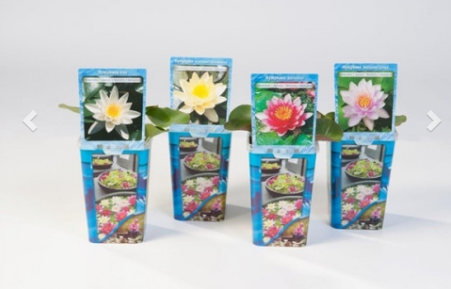 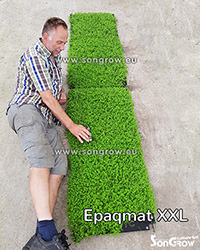 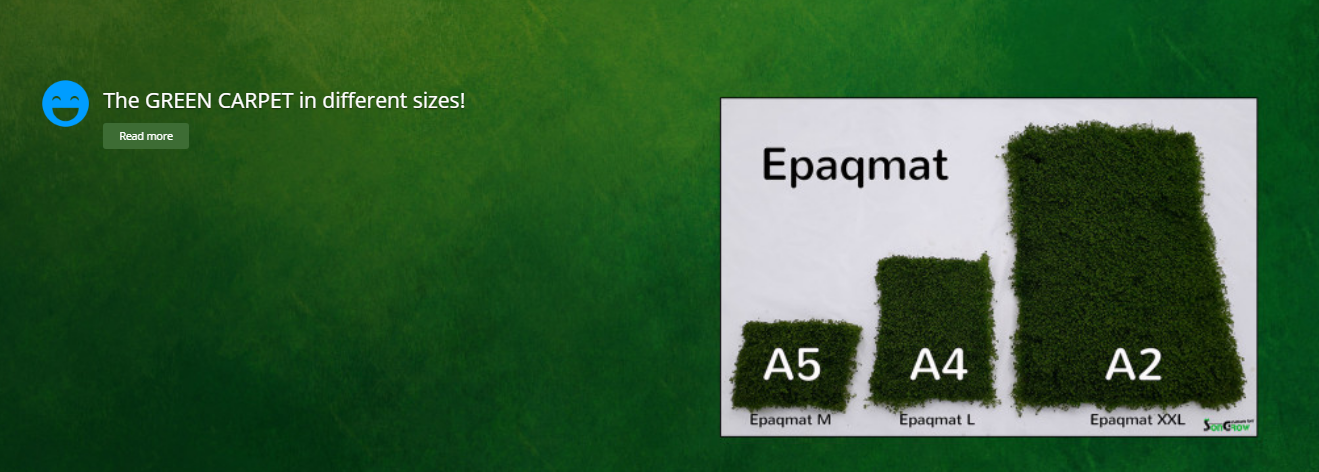 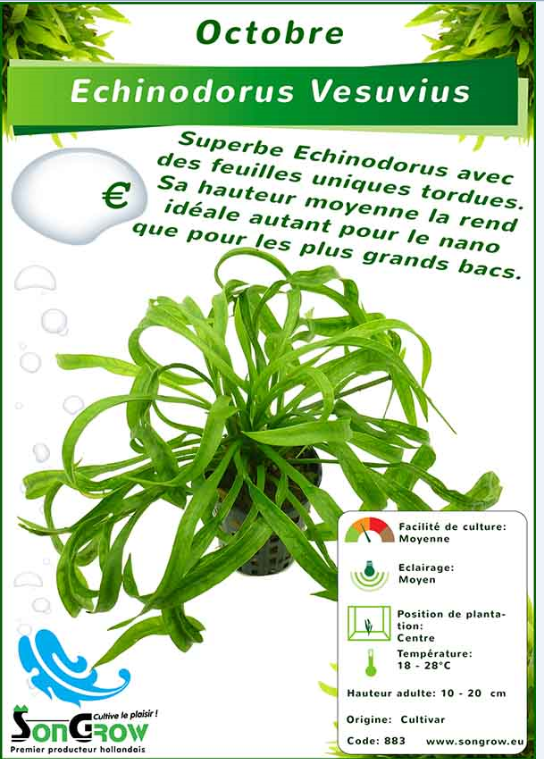 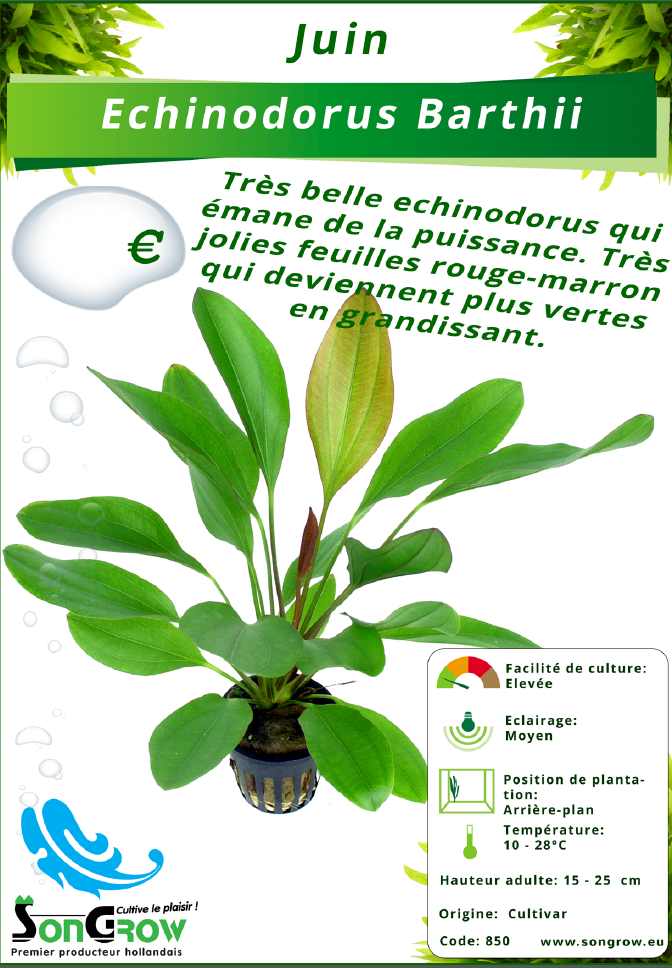 Juillet